つくし組
異年齢保育で育つもの
R3.9,17
どんぐりみっけ！
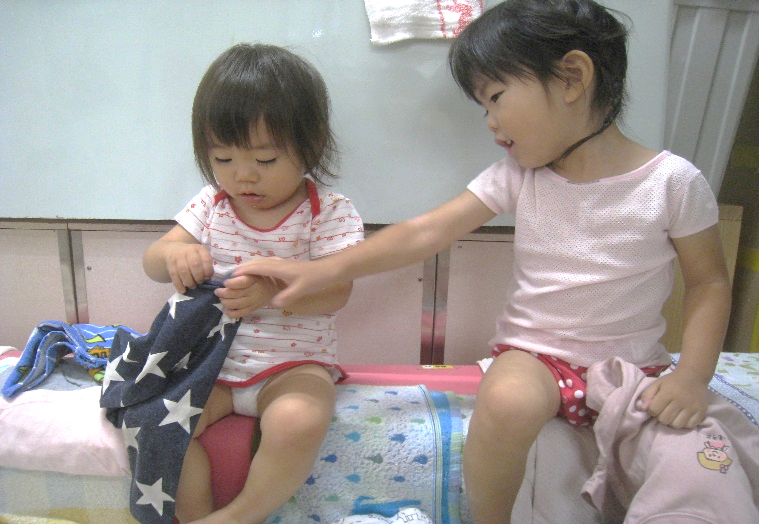 やってあげようか？
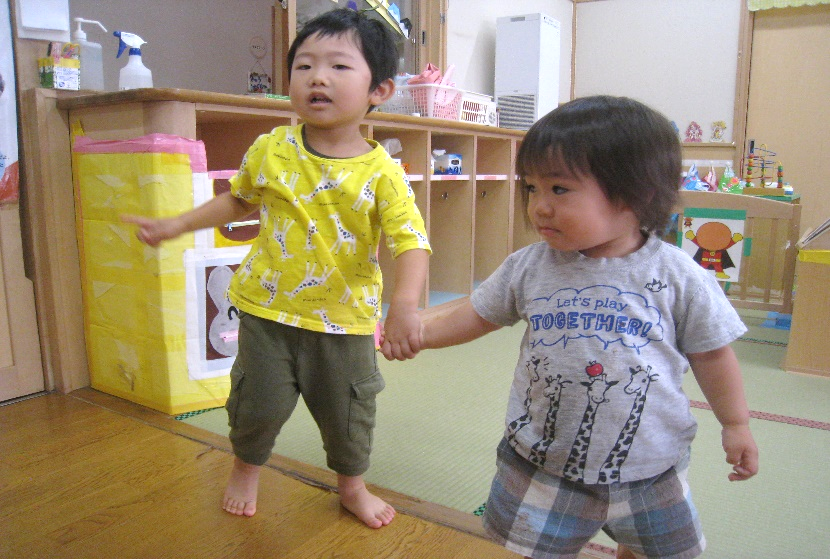 赤ちゃんぶどうあったよ
これな～に？
思いやり
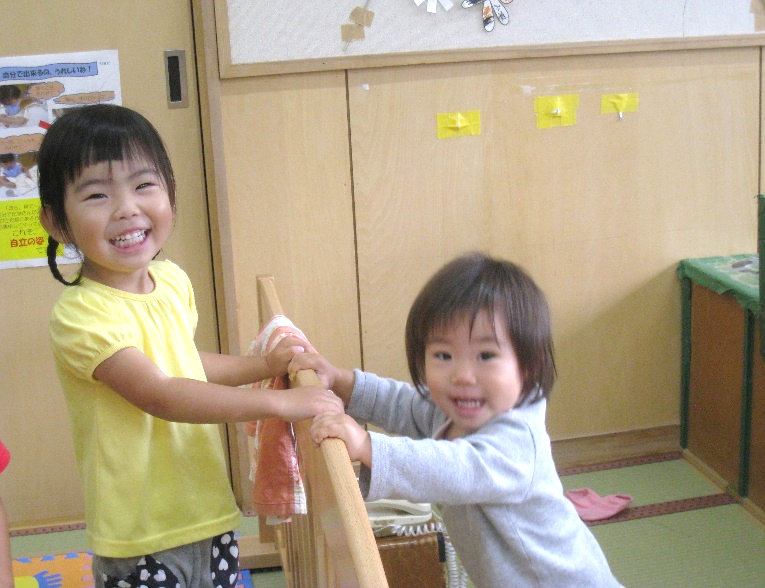 安心感
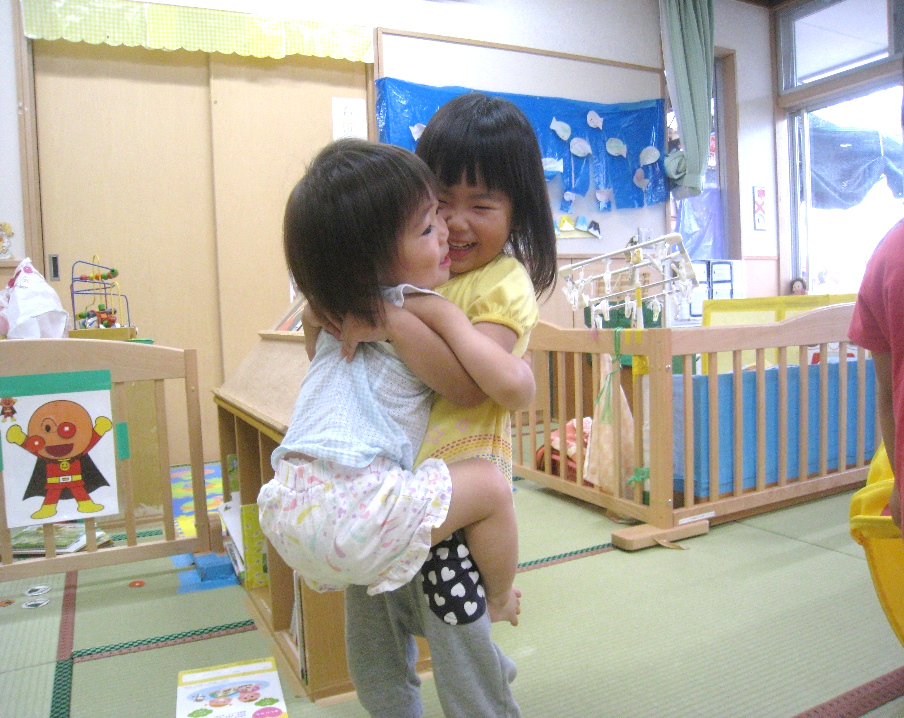 かわい～❤
ジュースも作っちゃお
氷って、なんだ？
小さい子が笑うとうれしい2歳児さん。一緒に生活する中で大きい子も小さい子
上手に切れるようになったのね～
ブルーベリー
もお互いに育ちあっています。
ジャブジャブ
「ピンポーン！」「どーぞー！」
石山の頂で！
パプリ～カ花がさいたーらー♪
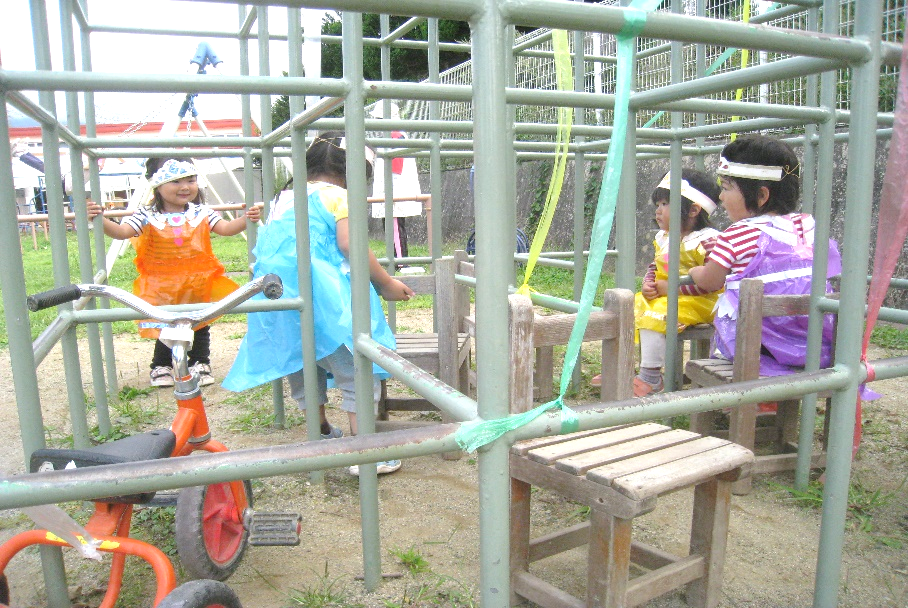 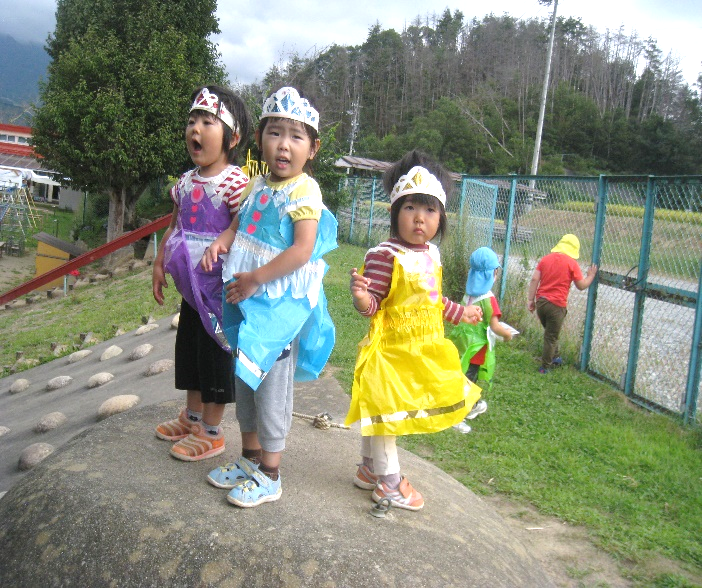 保育園で出来るコロナ対策を行い、大事な命を守りたいと思います
出来るようになったよ！
楽しさや喜び